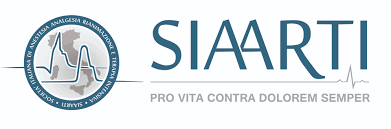 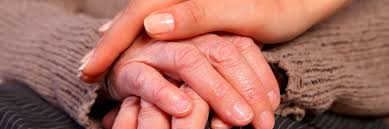 SOCIETA’ ITALIANA DI ANESTESIA ANALGESIA RIANIMAZIONE
 E TERAPIA INTENSIVA GRUPPO DI STUDIO BIOETICA 
Coordinatore Dr. Alberto Giannini

 

LE CURE DI FINE VITA E L’ANESTESISTA RIANIMATORE: APPROCCIO ALLA PERSONA MORENTE.
CURE INTENSIVE O CURE PALLIATIVE ?             
UPDATE 2018

LA SOSPENSIONE DEI TRATTAMENTI SANITARI NELLE GRANDI INSUFFICIENZE D’ORGANO END STAGE IN ITALIA: PROGETTO DI INTEGRAZIONE GIURIDICA, DEONTOLOGICA, CULTURALE.
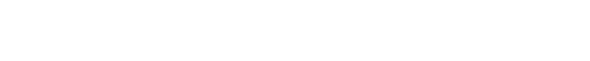 Dott.ssa Silvia Sinceri
Dirigente Medico Terapia Intensiva Generale Ospedale S. Eugenio  ASL Roma 2
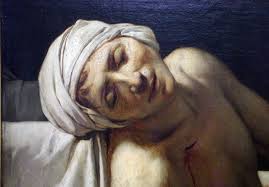 SCOPO: PRODUZIONE DI RACCOMANDAZIONI PER ORIENTARE I PROCESSI DECISIONALI DI FINE VITA, PIANIFICARE LE SCELTE DI CURA.
La sofferenza globale dei malati terminali cronici non affetti da cancro  è sovrapponibile a quella dei malati neoplastici.
►Miglioramento delle condizioni di vita e dell’assistenza sanitaria ……
►progressivo allungamento della vita media dei malati affetti da patologie croniche (insufficienza cronica cardiaca, respiratoria, renale, neurologica ed epatica)….
►riacutizzazioni continue…. gli intervalli di remissione  si fanno sempre più brevi e distanziati, mentre aumenta la frequenza dei ricoveri e la loro durata….
► globale progressivo scadimento della qualità di vita …
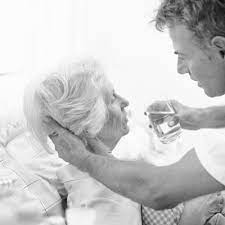 CURE PALLIATIVE DI FINE VITA
Tutti gli  interventi terapeutici e assistenziali finalizzati alla CURA ATTIVA E TOTALE  di malati la cui malattia di base inguaribile in fase avanzata  non risponde più a trattamenti specifici (exitus prevedibile nei successivi 6-12 mesi)

Se non si puo’ curare la malattia (cure), ci si deve prendere cura della 
persona (care). Il processo di cura non deve mai essere volto esclusivamente alla terapia della malattia o del sintomo ma deve comprendere: 

♥ Controllo del dolore
♥ Supporto psicologico, sociale e spirituale
♥ In ambiente concordato (degenza ospedaliera, domicilio, hospice)
♥ Raggiungimento della migliore qualità di vita possibile per i malati e per le loro famiglie.
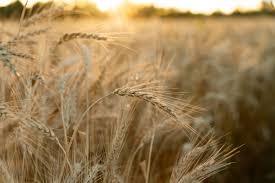 LA PRESA IN CARICO : 
chi fa cosa e come
Il team assistenziale (intensivisti, palliativisti, cardiologi, pneumologi, neurologi, nefrologi, gastrenterologi, radiologi, medici d’urgenza, internisti, oncologi, ematologi, MMG, infermieri)
(Ruolo etico, clinico e organizzativo – registro – dei MMG)

Iniziare a parlare di appropriatezza clinica ed etica di trattamento 
Formulare la proposta terapeutico-assistenziale più appropriata  (formazione del personale, coinvolgimento del pz/familiari, multiculturalità)

L’ESERCIZIO DEL DIRITTO DEL PERSONALE SANITARIO NON DEVE PREGIUDICARE IL DIRITTO DEL PAZIENTE DI VIVERE UNA VITA E UNA MORTE DELLA MIGLIORE QUALITÀ POSSIBILE.

♥ Il tempo dedicato all’informazione, alla comunicazione e alla relazione è tempo di cura.
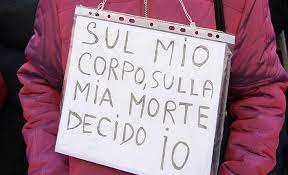 TO CARE
Le cure devono essere dotate di queste caratteristiche:

APPROPRIATEZZA: si intende di intervento medico pertinente alle conoscenze scientifiche più aggiornate rispetto alla patologia da curare o al sintomo da controllare. Un trattamento è appropriato se può effettivamente determinare la reversibilità della patologia, se può offrire benefici in termini di qualità/quantità della vita e se offre una concreta probabilità di risoluzione dell’evento acuto. La determinazione dell’appropriatezza di una terapia o di un intervento è quindi compito del medico. 


PROPORZIONALITA’:  si intende la valutazione da parte del pz della congruenza di un certo intervento/terapia rispetto alla sua vita, ai suoi valori, alla sua immagine. Essa è diritto e responsabilità del pz capace. Tale valutazione avviene all’interno di un dialogo con il curante.
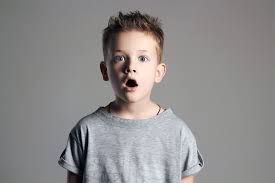 SURPRISE QUESTION
Quando visiti un malato, domandati se saresti sorpreso se morisse entro pochi mesi. Se la risposta è ‘no’ dai la precedenza alle sue preoccupazioni, al controllo dei sintomi, all’aiuto alla famiglia, alla continuità delle cure, al supporto spirituale. Per eliminare paure e ansie, i malati cronici devono capire cosa sta accadendo. Quando vedi un malato ‘sufficientemente malato per morire’, parlagli, aiutalo e discuti con lui di questa possibilità.” La “domanda sorprendente” è uno strumento semplice che può essere utilizzato da tutti i medici ed è stata utilizzata con successo in popolazioni di malati con patologie croniche in fase avanzata.
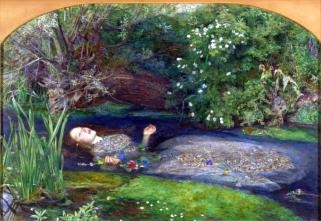 Criteri clinici generali per inquadrare il malato  “end-stage” 
(indicatori inclusi sulla base dell’esperienza)
♥ ricoveri frequenti per le stesse condizioni 
♥ provenienza da lungo-degenza, da residenza sanitaria assistita, da domicilio con assistenza 
♥ declino nutrizionale (cachessia)
♥ malato anziano, con deficit cognitivo e con frattura di ossa lunghe
♥  neoplasia metastatica o localizzata in fase avanzata o allo stadio di incurabilità 
♥ O2-Terapia domiciliare, NIMV 
♥ arresto cardiaco extra-ospedaliero recuperato ma a prognosi severa o infausta 
♥ malati candidati a trapianto ma inidonei a riceverlo per patologia intercorrente 
♥ necessità di ricovero in o provenienza da lungo-degenza/riabilitazione 
♥ malato considerato un potenziale candidato o già portatore di nutrizione artificiale via SNG/PEG, tracheotomia, dialisi, AICD, trapianto di midollo osseo (malati ad alto rischio).
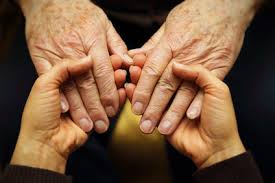 END STAGE
Laddove questi criteri non vengano rispettati, la continuazione del trattamento costituirebbe un utilizzo inappropriato dei mezzi di cura, con conseguente spreco e iniqua distribuzione delle risorse limitate della sanità pubblica, violazione dei principi di giustizia, di non maleficità e di autonomia e autodeterminazione del pz.

 

Si può introdurre così il concetto di ACCANIMENTO TERAPEUTICO (ART: 16 codice Deontologia Medica):  persistenza nell’uso di procedure diagnostiche e di interventi terapeutici, allorchè è comprovata la loro inefficacia  e inutilità sul piano di una evoluzione positiva e di un miglioramento del pz, sia in termini clinici che di qualità della vita.
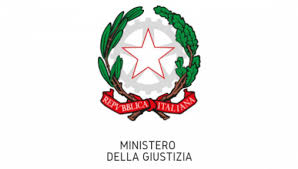 IL QUADRO LEGISLATIVO
Nel corso degli anni si sono sovrapposte norme legislative a volte in contrasto fra loro.
Questo ha prodotto giudizi dei Magistrati diversi e talora contraddittori.

IL CODICE PENALE
Redatto nel 1930, è improntato all’INDISPONIBILITA’ DELLA VITA

֎ ART. 40 : Non impedire un evento che si ha l’obbligo di impedire equivale a cagionarlo
֎ ART . 54 : Non è punibile chi ha commesso il fatto per esservi stato costretto dalla necessità di salvare sé o altri da un pericolo attuale di un danno grave alla persona 
֎ ART. 579 : Condanna l’omicidio del consenziente
֎ ART. 580 : Punisce l’istigazione o l’aiuto al suicidio
֎ ART. 593 : Condanna l’omissione di soccorso
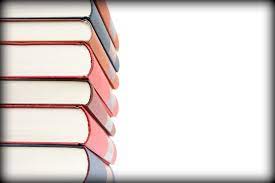 IL CODICE CIVILE
Approvato nel 1942, ha lo stesso tipo di impostazione del C. P.
֎ ART .5 : Gli atti di disposizione del proprio corpo sono vietati quando cagionino una diminuzione permanente dell’ integrita’ fisica o quando siano altrimenti contrari alla legge, all’ordine pubblico o al buon costume.

Secondo questo articolo quindi, non solo non ci si può lasciar morire, ma non ci si può nemmeno menomare, tanto che, per rendere operativa la legge  sulla donazione da vivente, per esempio del rene, si è dovuta fare una eccezione all’art. 5 c.c., visto che privarsi di un organo o di una parte di esso significa appunto menomarsi.

LA CONVENZIONE DI OVIEDO
Nel 1997 il Governo Italiano assieme ai Governi del Consiglio d’Europa, firma questo trattato internazionale

֎ ART. 5 : DIRITTO DEI PAZIENTI AL RIFIUTO DELLE CURE

Allo stato attuale, perché questa Convenzione entri a far parte dell’ordinamento italiano, manca il deposito della ratifica del Governo italiano presso il Consiglio d’Europa, organo promotore della Convenzione. Questo ART. vale comunque come criterio interpretativo per il Giudice.
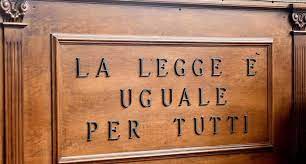 LA COSTITUZIONE ITALIANA
Approvata nel 1948
Costituisce una svolta, perché nella Costituzione il principio della indisponibilità si ammorbidisce , per diventare un PRINCIPIO DI TUTELA ALLA SALUTE E DI PROMOZIONE DELLA SALUTE COME INTERESSE DELLA COLLETTIVITA’. 
Quindi non e’ indifferente per la comunità che un suo membro viva o muoia.

֎ ART. 13: la liberta’ personale e’ inviolabile. non e’ ammessa forma alcuna di detenzione, ispezione o perquisizione personale se non per atto motivato dall’autorita’ giudiziaria e solo nei casi e modi previsti dalla legge

֎ ART. 32 primo comma: la Repubblica tutela la salute come fondamentale diritto dell’individuo e interesse della collettivita’, e garantisce cure gratuite agli indigenti

֎ ART. 32 secondo comma: nessuno puo’ essere obbligato a un determinato trattamento sanitario se non per disposizione di legge, ma la legge non puo’ in alcun modo violare i limiti imposti dal rispetto per la dignita’ umana
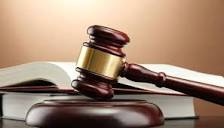 FONTI SECONDARIE DEL DIRITTO : 
IL  NUOVO CODICE DI DEONTOLOGIA MEDICA (15/12/2006) 
LA CORTE COSTITUZIONALE
LA CARTA DEI DIRITTI FONDAMENTALI DELL’U. E.
ART. 38 : DIRITTI DEL CITTADINO E DIRETTIVE  ANTICIPATE. DI TRATTAMENTO:  L’ultimo comma obbliga il medico, se il malato non è in grado di esprimere la propria volontà, a tenere conto nelle proprie scelte, di quanto precedentemente manifestato dallo stesso in modo certo e documentato. 

CORTE COSTITUZIONALE  (ARTT: 282/2002, 338/2003,  151/2009, 45/65,  61/85,  471/90,  38/96: autonomia e responsabilità del medico che, sempre con il consenso del paziente, opera scelte professionali basandosi sullo stato delle conoscenze a disposizione. Il diritto al rifiuto delle cure e’ un diritto inviolabile della persona, rientrante tra i valori supremi tutelati . 

La pratica terapeutica si trova all’incrocio fra i due diritti fondamentali della persona malata: essere curato efficacemente e essere rispettato come persona nella propria integrità fisica e morale.

La legge n. 38 del 15/03/2010 e il più recente accordo Stato-regioni del 25/07/2012 hanno dato un forte impulso allo sviluppo della Rete delle Cure Palliative.
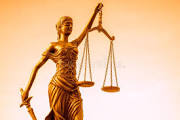 CARTA DEI DIRITTI FONDAMENTALI DELL’UNIONE EUROPEA
ART.1: DIGNITA’ UMANA
ART.2 : DIRITTO ALLA VITA
ART 3: DIRITTO ALL’INTEGRITA’ DELLA PERSONA

LEGGE 219 sul BIOTESTAMENTO del 22/12/2017 (G.U. 16/01/18)
CONSIDERAZIONI
LA SVOLTA E’ DI GRANDE RILIEVO, PERCHE’ SI PASSA DA UN IMPIANTO NORMATIVO BASATO ESSENZIALMENTE SULL’INDISPONIBILITA’, A UNO DI ACCOGLIMENTO DEL PRINCIPIO DI AUTODETERMINAZIONE INDIVIDUALE.


Iniziano ad enuclearsi i contorni di una vera e proprie ETICA CIVILE
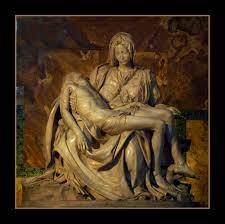 NORME IN MATERIA DI CONSENSO INFORMATO 
DISPOSIZIONI ANTICIPATE DI TRATTAMENTO (D.A.T.) 

Vengono definite come l’atto in cui ogni persona maggiorenne e in grado di intendere e di volere può, in previsione di una eventuale futura incapacità di autodeterminarsi, esprimere le proprie singole convinzioni e preferenze in materia di trattamenti sanitari, scelte diagnostiche e terapeutiche, anche singole,  comprese le pratiche di nutrizione e idratazione artificiali.

♥ Redatte per atto pubblico presso il Comune di residenza  o per scrittura privata davanti ad un Notaio, e registrate in cartella clinica o nel fascicolo elettronico.
In cartella clinica andrebbe chiaramente esplicitato il DNAR  (DO NOT ACTIVATE RESUSCITATION), cui tutti i curanti si devono attenere.

♥ Attualmente la Commissione Bilancio della Camera sta lavorando alla istituzione del registro Nazionale delle DAT
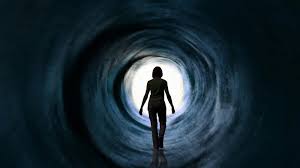 DAT  

♥ Come per il consenso informato, anche le DAT possono essere espresse tramite videoregistrazione o dispositivi che consentano alla persona con disabilità di comunicare. 
Con le stesse modalità, in qualsiasi momento, può avvenire il rinnovo, la modifica o la revoca delle DAT.
♥ Il dichiarante può anche indicare un fiduciario, maggiorenne e in grado di intendere e di volere, che ne faccia le veci e lo rappresenti nelle relazioni coi medici e le strutture sanitarie.
♥ Il fiduciario accetta la nomina sottoscrivendo la DAT oppure con un atto successivo che viene allegato a queste ultime.
Ambedue le parti possono revocare o rinunciare alla nomina con atto scritto.
♥ In caso manchi l’indicazione del fiduciario, o questi abbia rinunciato, sia deceduto, o divenuto incapace, le DAT conservano efficacia circa le convenzioni del disponente.
♥ In caso di disaccordo tra fiduciario e medico, è previsto l’intervento del Giudice Tutelare.
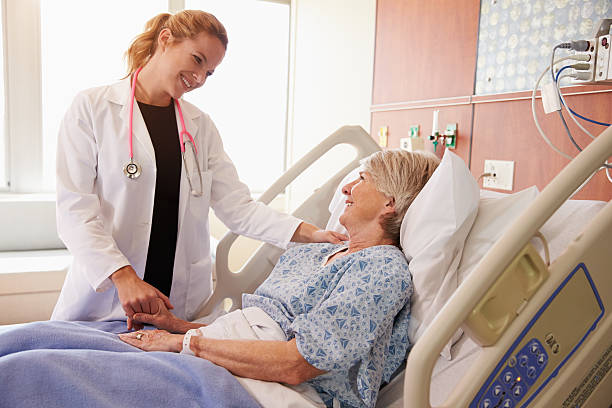 DAT
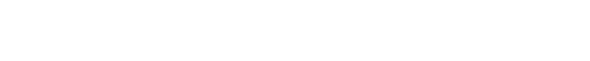 ART.1 : Il medico è tenuto a rispettare le DAT, che possono  essere disattese in tutto o in parte dal curante solo per indicazione del disponente, laddove per esempio sussistano terapie non prevedibili all’atto della sottoscrizione in grado di offrire concrete possibilità di miglioramento delle condizioni di vita.
D’altro canto, il pz non può esigere trattamenti sanitari contrari a norme di legge, alla deontologia professionale o alle buone pratiche clinico-assistenziali. Il rifiuto o la rinuncia al trattamento sanitario non comporta l’abbandono terapeutico

ART .2 : tratta di terapia del dolore con sedazione palliativa profonda previo consenso del pz, divieto di ostinazione irragionevole nelle cure nei pz a prognosi infausta a breve termine o in stato di morte imminente, dignita’nella fase finale della vita

ART. 3: detta le regole per l’espressione del consenso da parte dei minori e degli incapaci. Il consenso/dissenso è espresso dagli esercenti la responsabilità genitoriale o dal tutore.
La volontà del minore viene tenuta in considerazione in relazione alla sua età, al suo grado di maturità, con lo scopo della tutela della sua dignità.
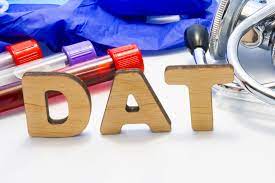 Le DAT porterebbero i sanitari operanti nelle Terapie Intensive (T.I.) ad utilizzare dei criteri per stabilire :
♥  idoneità /non idoneità  al ricovero in T.I. (pz troppo poco gravi, o con irreversibilità clinica, che hanno espresso rifiuto anticipato
♥ ordine di priorità

Ricordiamo che la funzione della T.I. è il  monitoraggio/trattamento delle condizioni critiche in atto potenzialmente regredibili, e i suoi obiettivi dovrebbero essere : 
♥ recuperare ove possibile lo stato di salute
♥ mantenere una vita dignitosa, valorizzando più possibile le volontà del pz,
controllare la sofferenza
♥ evitare danni al pz
♥ garantire una morte dignitosa
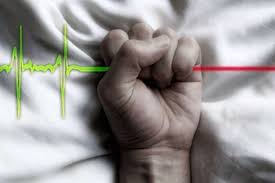 GRAZIE  PER L’ATTENZIONE